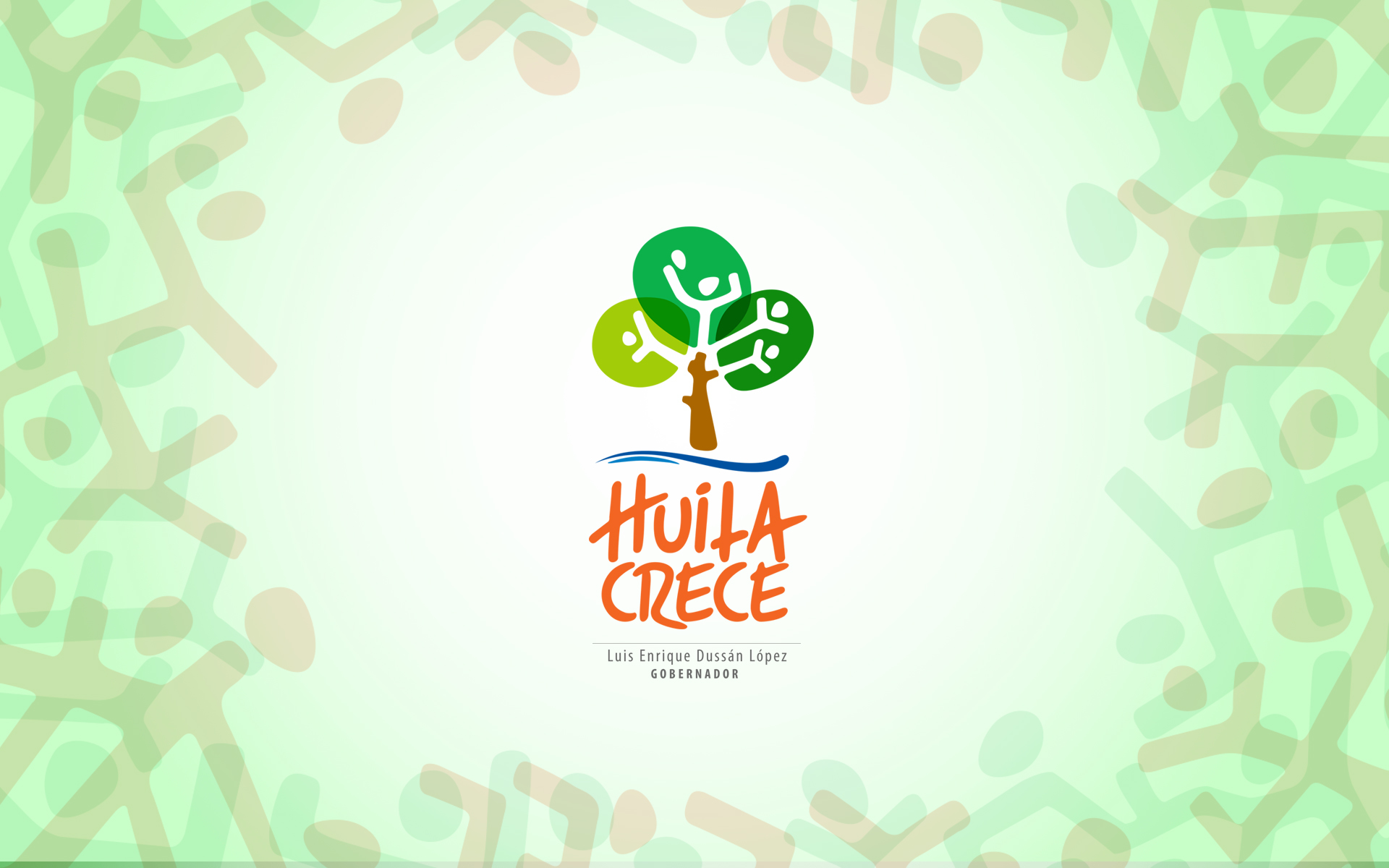 AREA GESTION 
RECURSOS EDUCATIVOS
AGENDA
Saludo. 
Los rectores o cualquier funcionario público, en periodo de vacaciones, cesa en sus funciones, por lo tanto, no puede tomar decisiones administrativas incluidos los permisos a los funcionarios administrativos.  
Cuando los Rectores son convocados por los Directores de Núcleo, para ofrecerles asistencia técnica  o acompañamiento técnico en la zona urbana del municipio, este desplazamiento debe quedar registrado como una actividad laboral para efectos de la protección y seguridad en el trabajo, en caso de algún accidente laboral. 
Invitación para que nos comuniquen sobre la situación de matrícula para efectos del ajuste en planta de personal, si algunos ya tienen conocimiento que se deben reubicar cargos o trasladar docentes nos lo comunican para reubicarlos donde efectivamente se requieren siempre se pretende que sea en el mismo municipio, porque seguimos con la misma planta de personal, no ha habido ampliación de planta docente. 
La funcionaria encargada del trámite de los administrativos es la señora MERCY BAUTISTA, una funcionaria de carrera administrativa.
AGENDA
Por estos días para apoyarnos por la ausencia de Leino, nos lo está haciendo    con asignación de funciones el Director de Núcleo Joselito  Trujillo Lara. A quien le agradecemos sus aportes.   
Las vacantes definitivas se proveen con sistema maestro, las cuales se cargan a partir de la fecha   de efectos fiscales. 
Traslados a Neiva o alguna otra ETC, procedimiento. 
La jornada laboral de 44 horas semanales de los funcionarios administrativos se debe ajustar a las necesidades institucionales y no a la de su familia u hogar, no pueden haber horarios diferenciales entre  compañeros, nuestra atención se debe a la comunidad educativa. Salvo excepciones y no puede ser permanente.
Acreditación Acta de Defunción de los Funcionarios, se necesita el apoyo con los familiares. 
Vacaciones de los Funcionarios Administrativos se deben enviar con 2 meses de anticipación, por favor los funcionarios deben estar pendientes del proyecto porque en su gran mayoría  se devuelven para corrección y no los regresan de ahí que no se les tramiten para su reconocimiento y pago.
AGENDA
Para la prórroga de los nombramientos en provisionalidad inicial por 3 meses, se les ha solicitado que al cabo de los dos meses deben ser evaluados y enviar esta evaluación para proceder a su prórroga, no lo hacen, de ahí que a muchas personas se les deba hacer un nuevo movimiento por la extemporaneidad en el envío, generando la desvinculación y deben salir de nómina liquidados. 
Está próxima a salir la Circular (Circular No. 013 de 2022) sobre trámites administrativos, les  agradezco que la lean y socialicen para su cumplimiento, no la dejen como documento de archivo.